勾股弦收納盒
108-2-3-數獨B
③
①
③
①
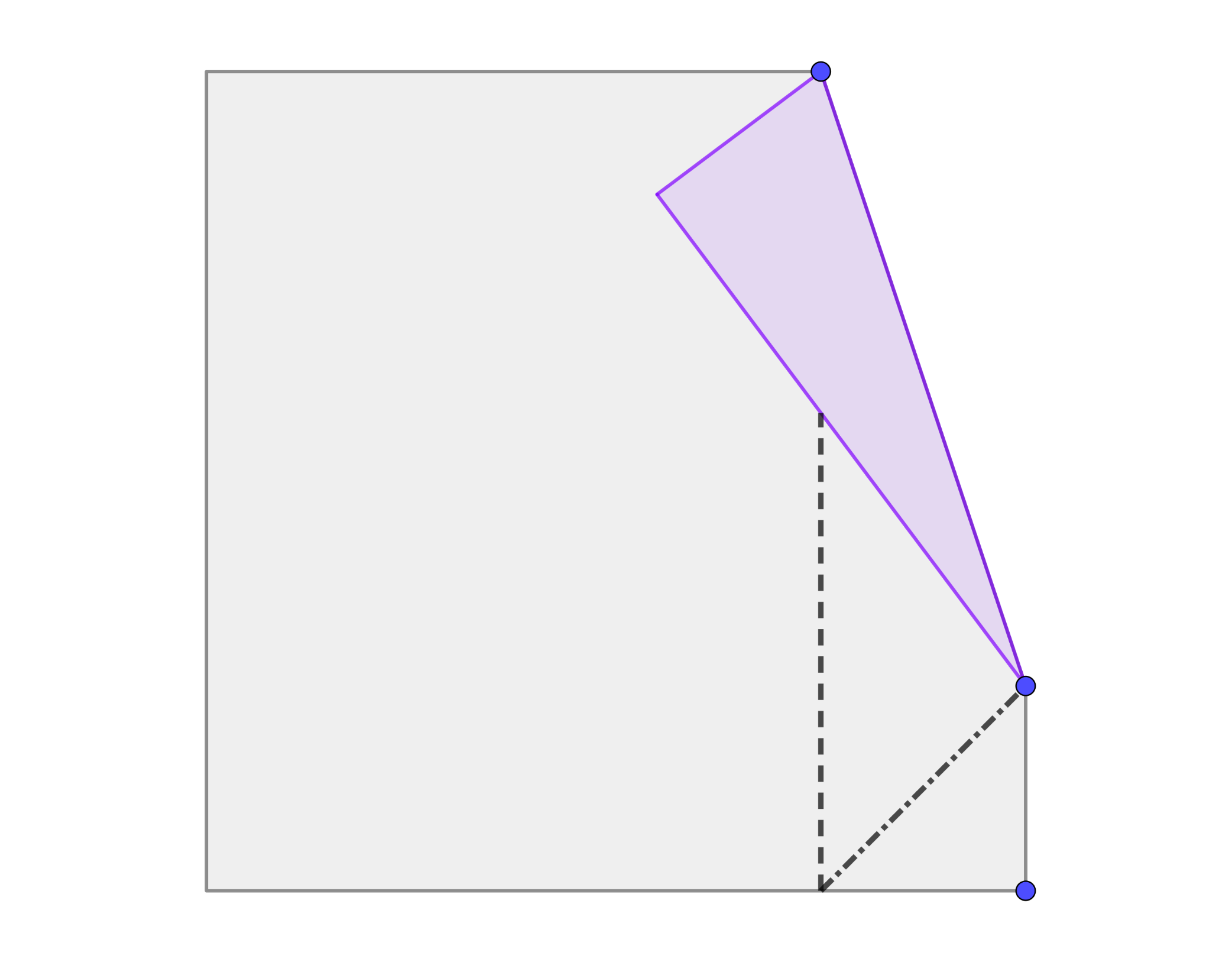 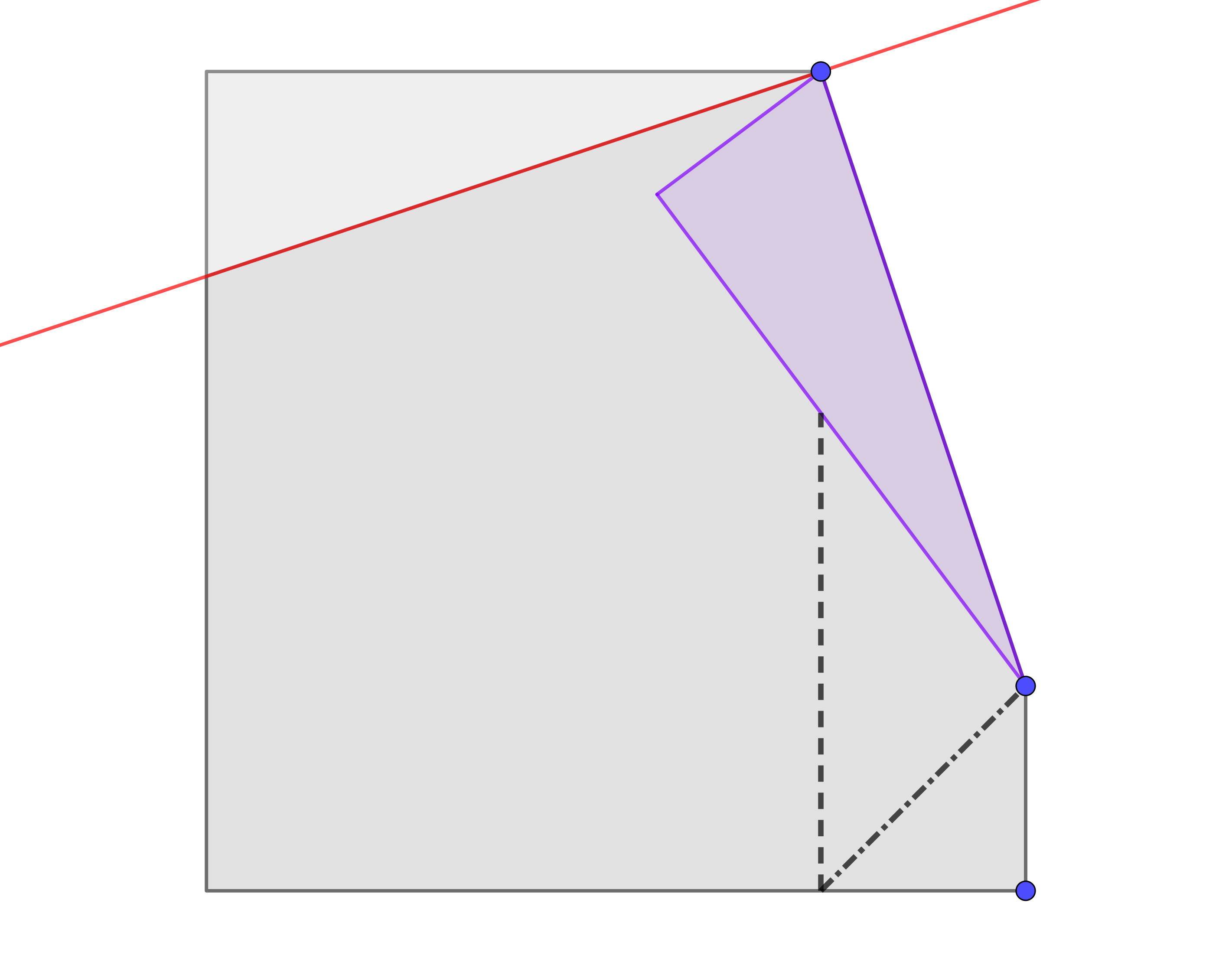 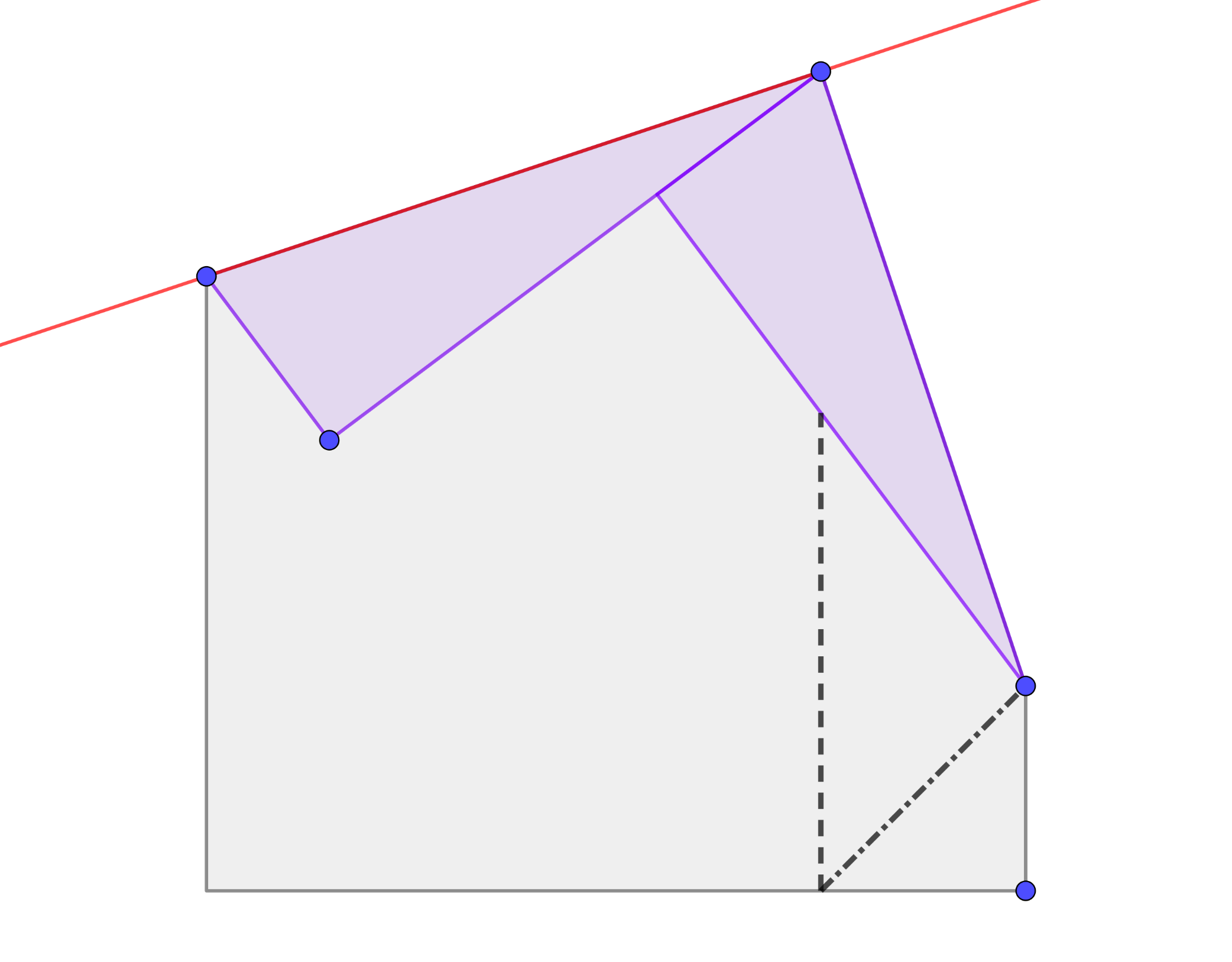 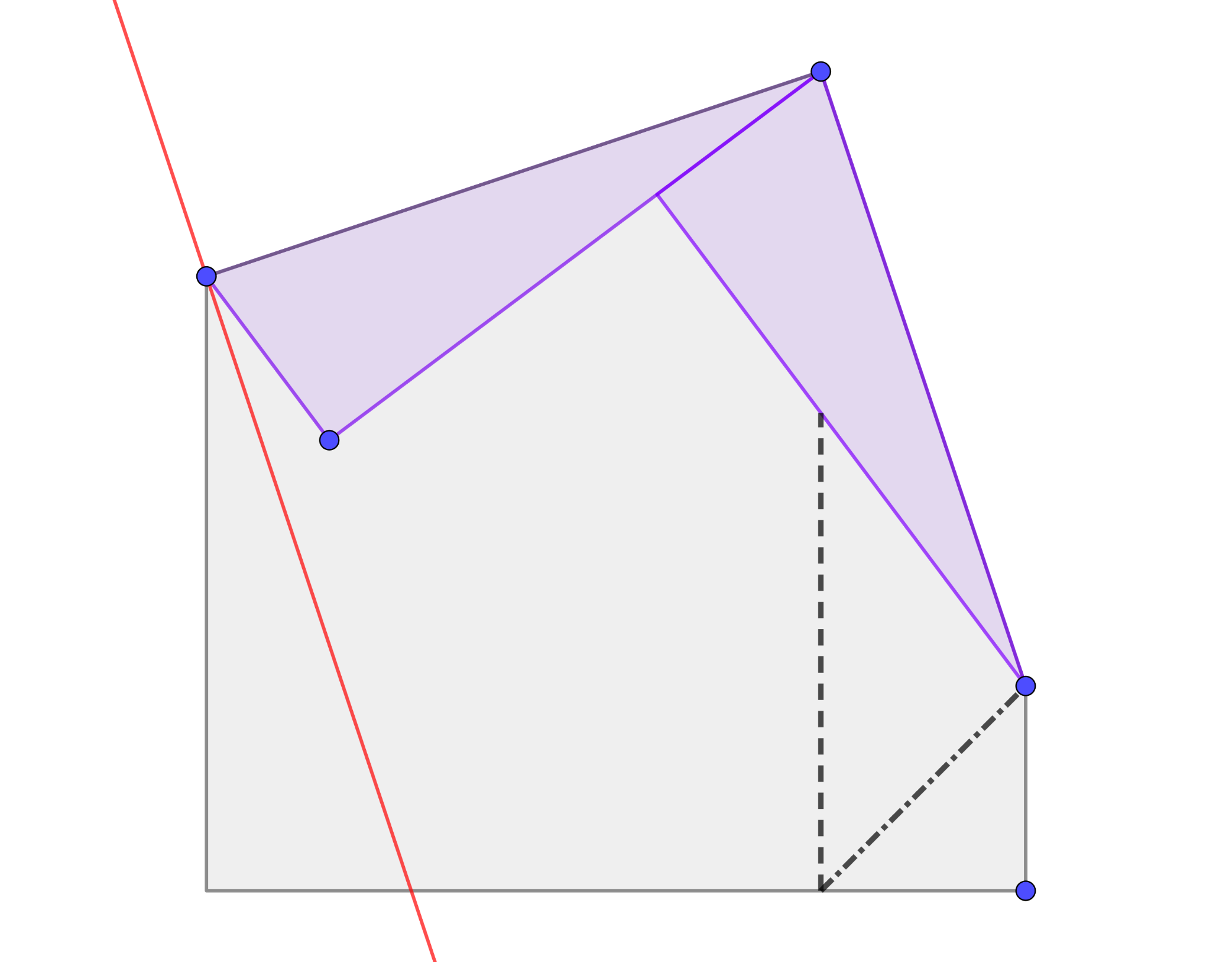 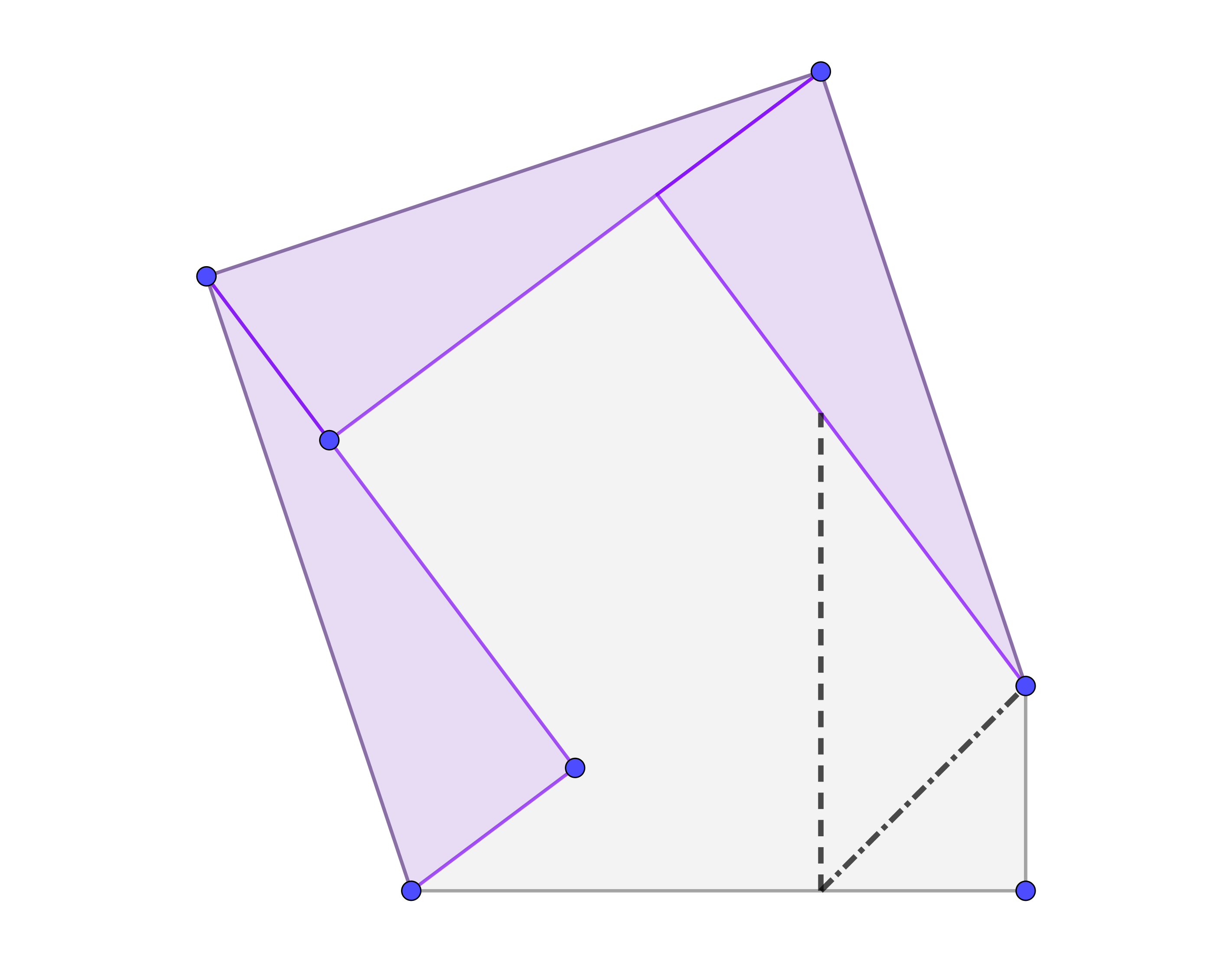 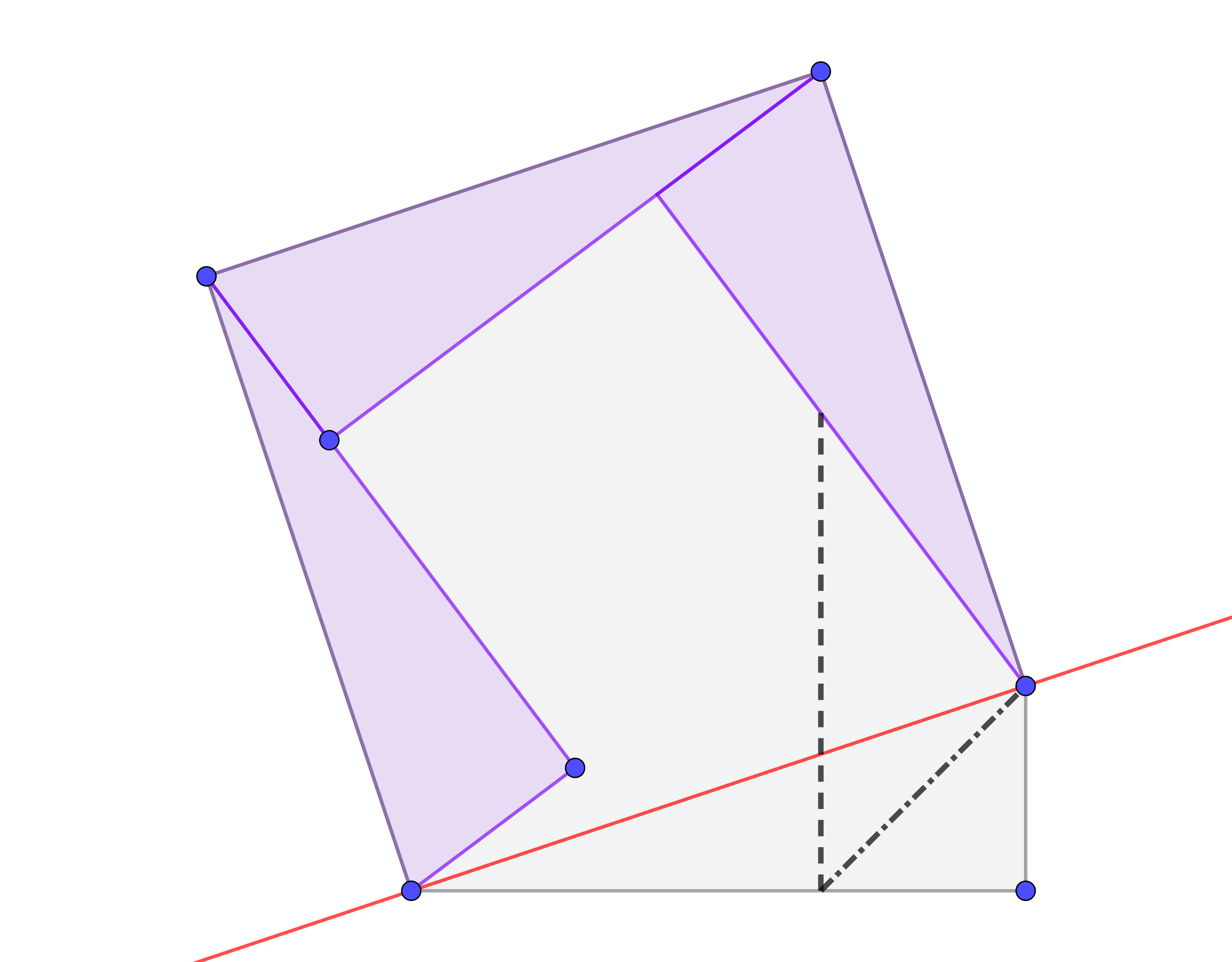 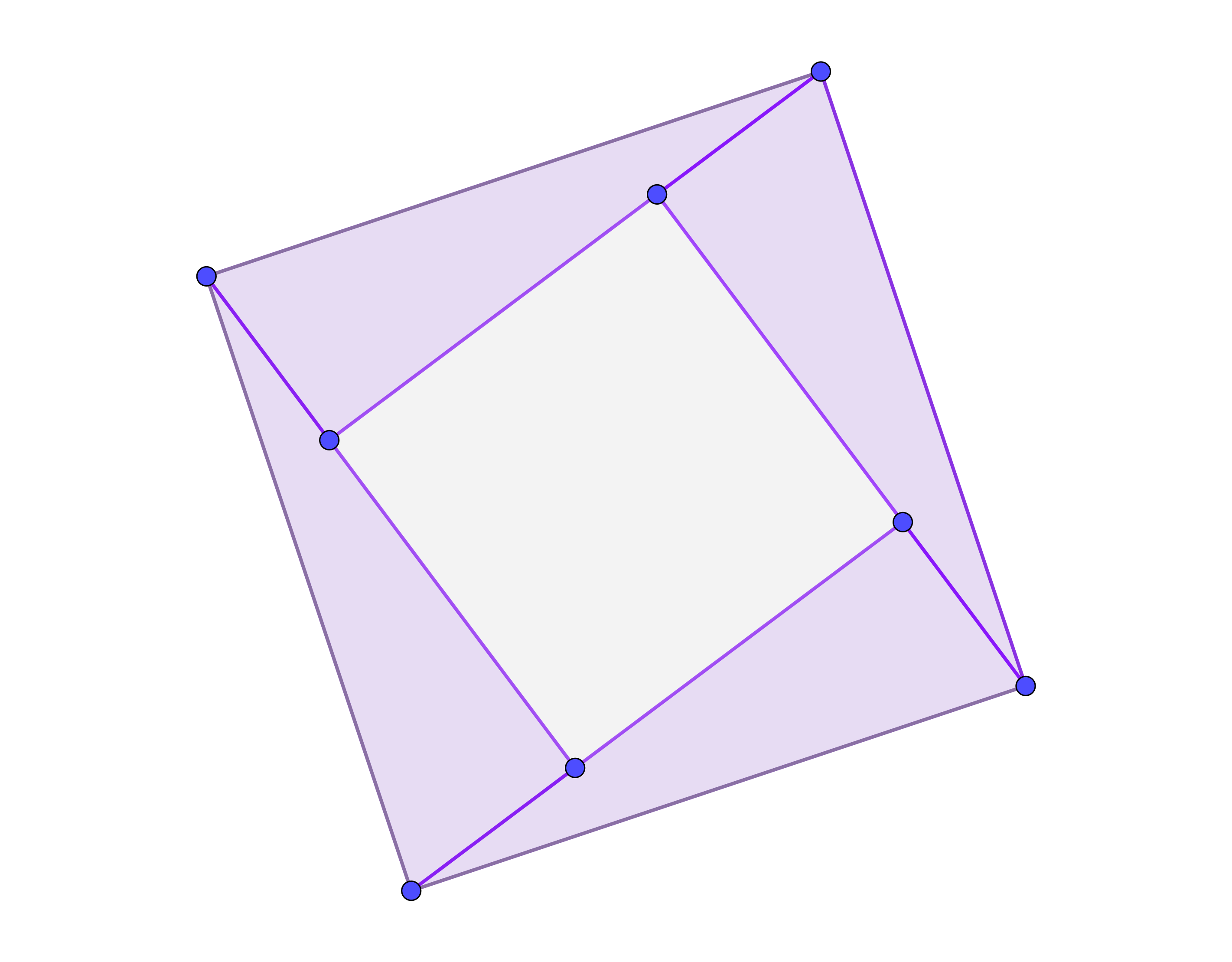 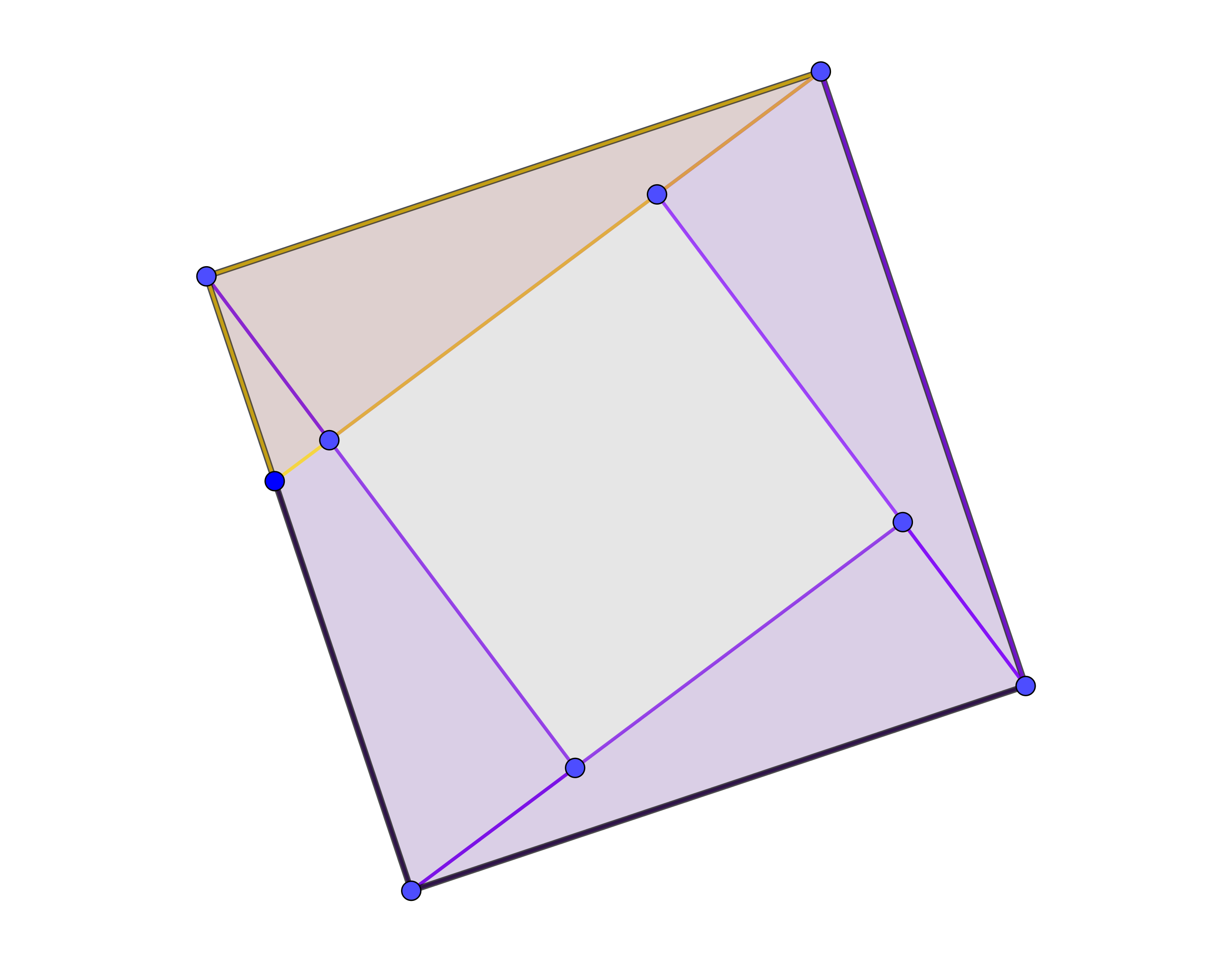 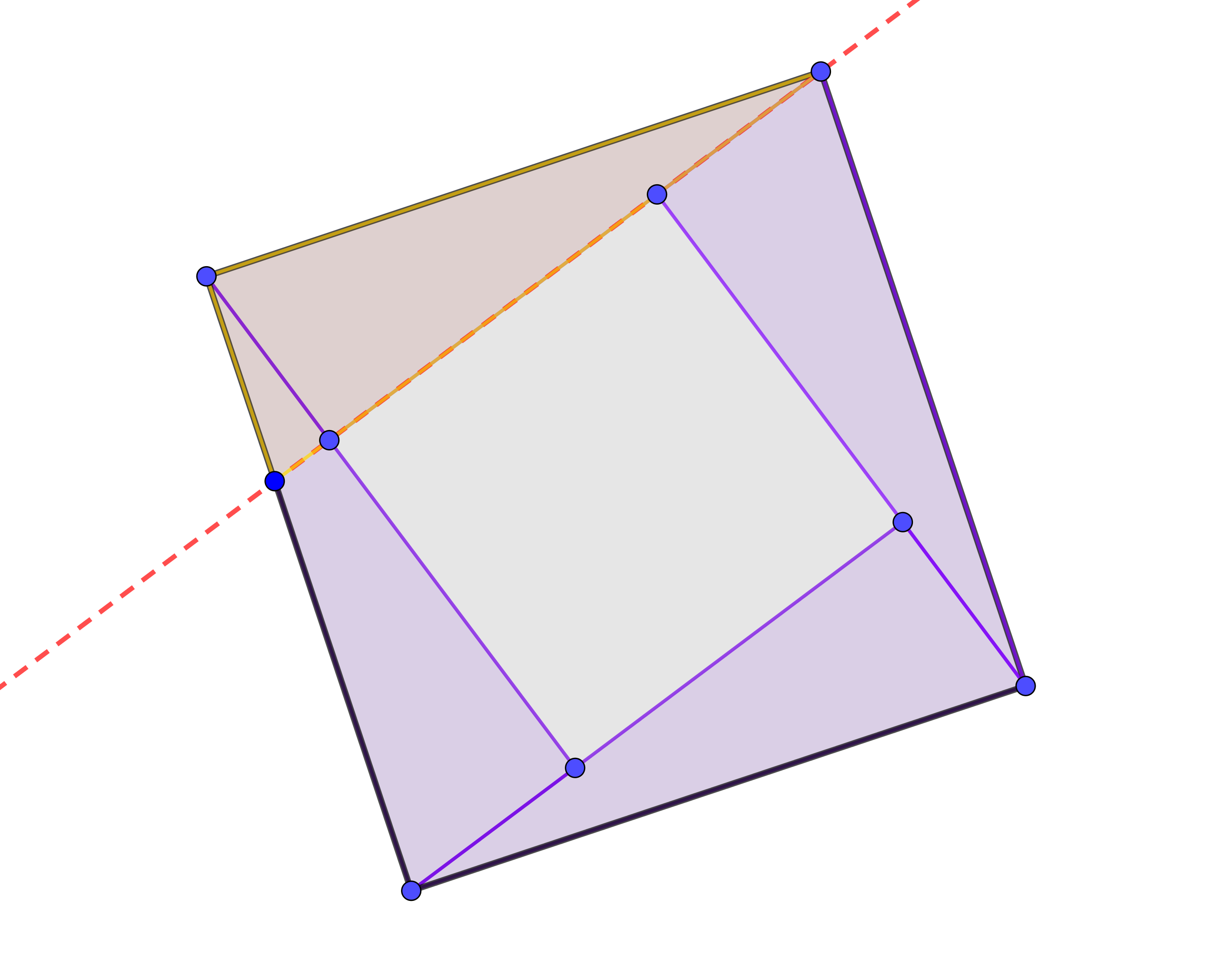 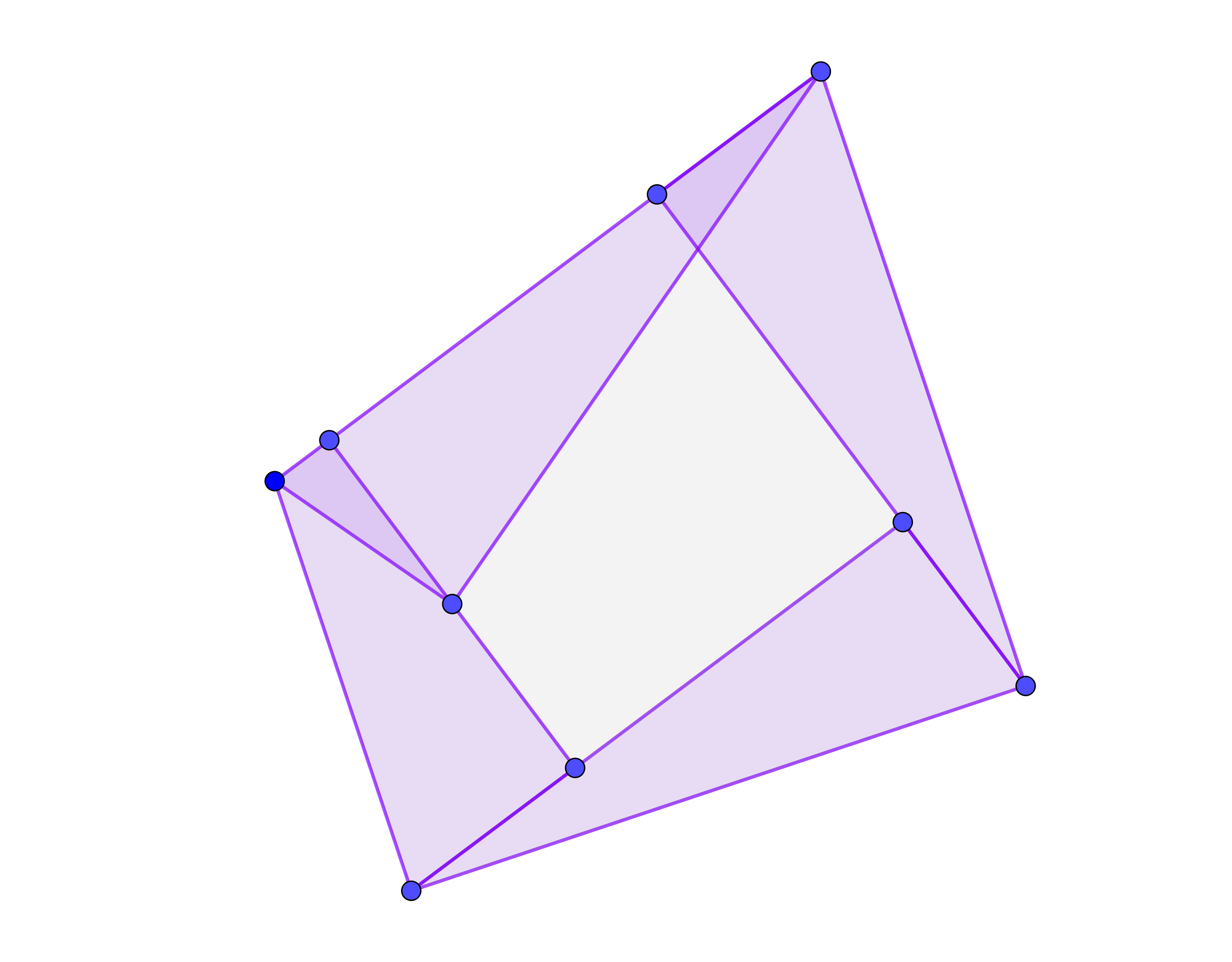 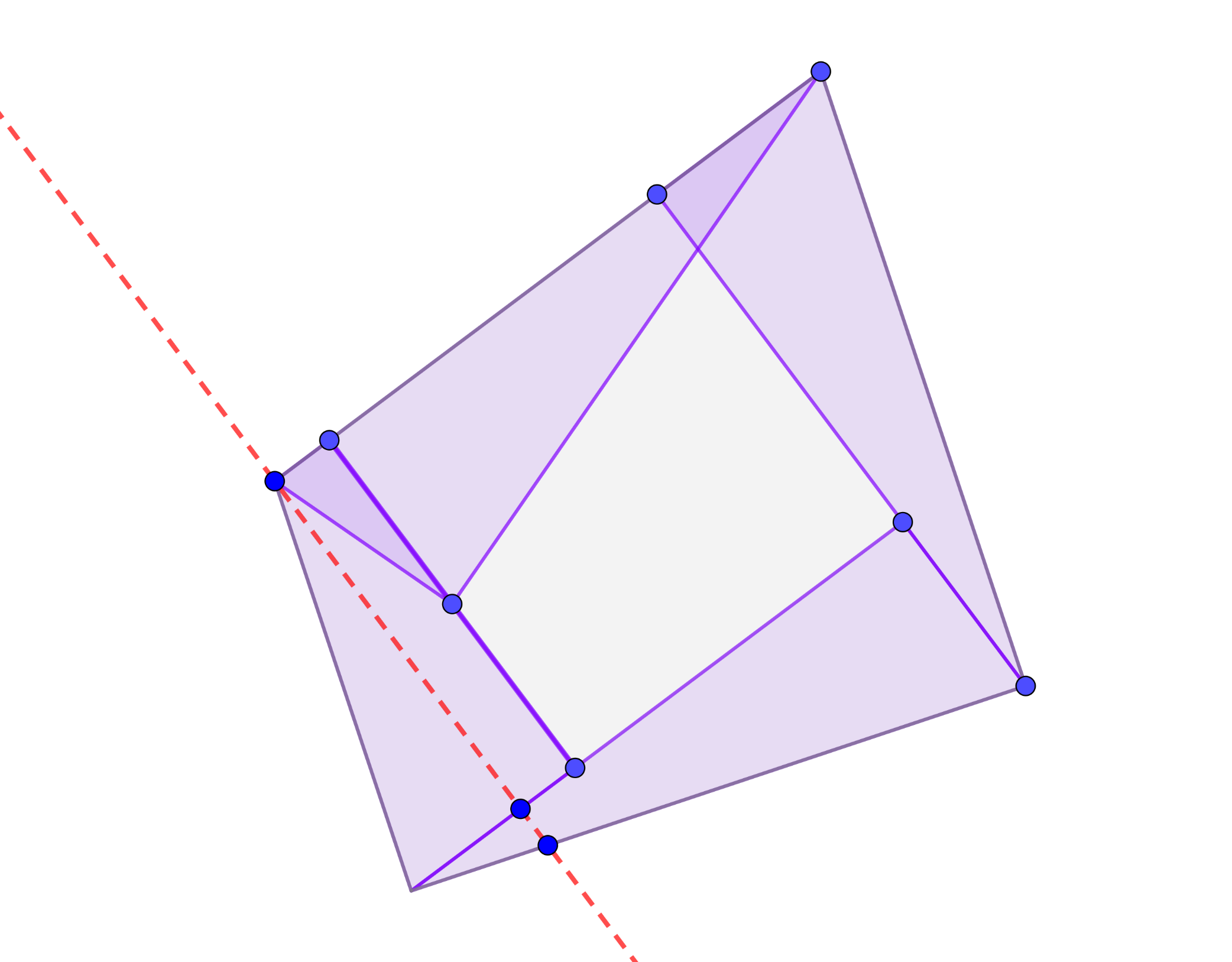 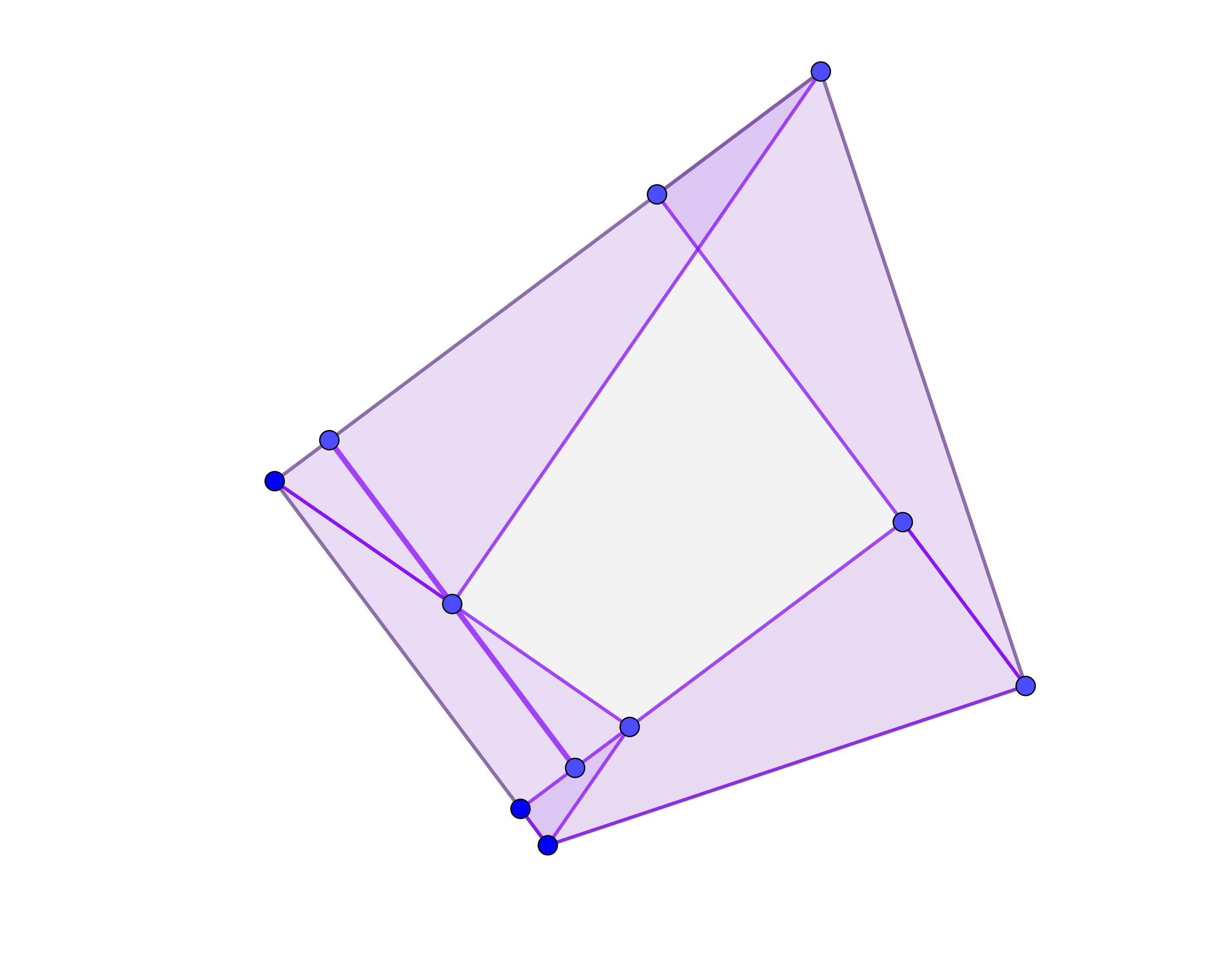 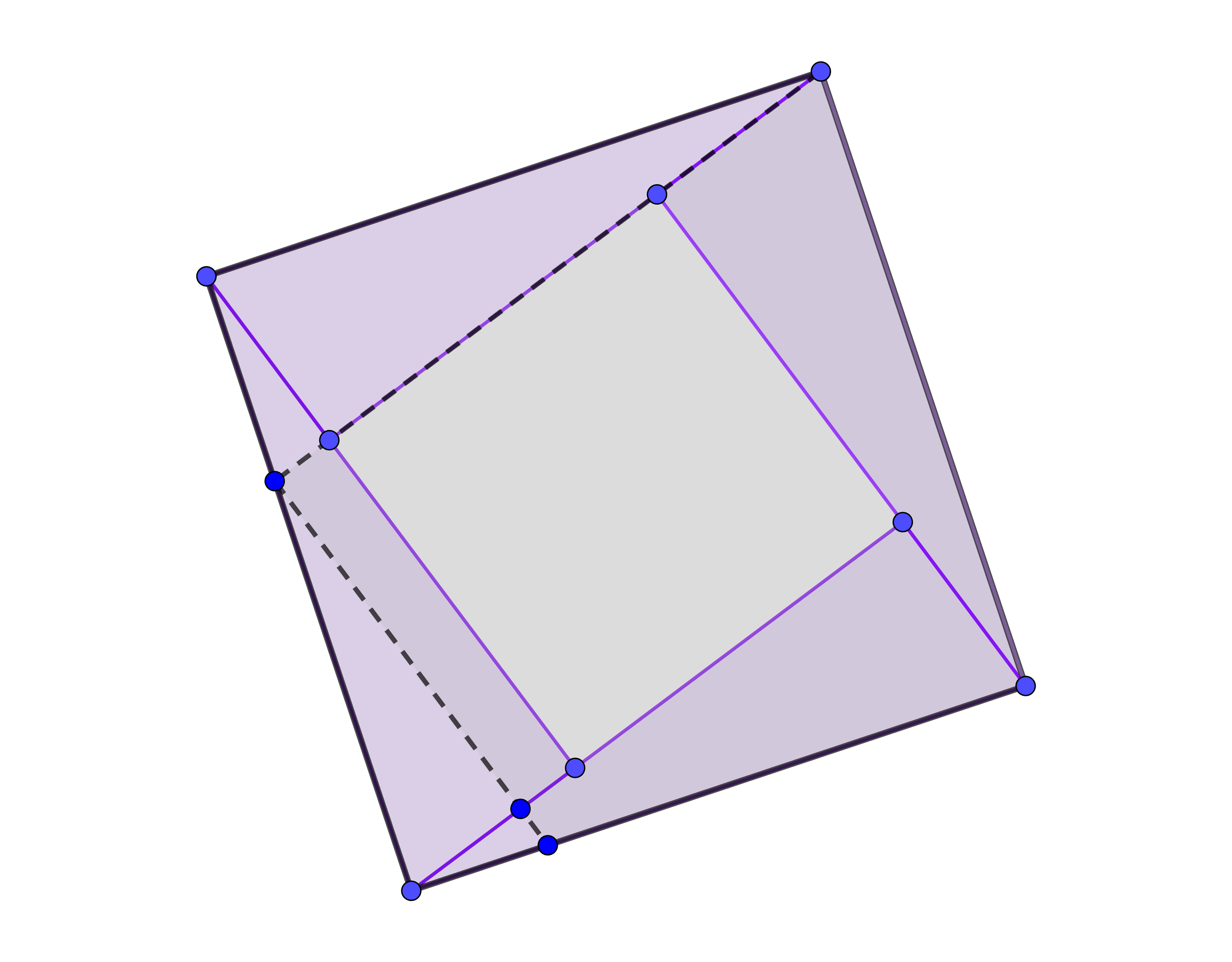 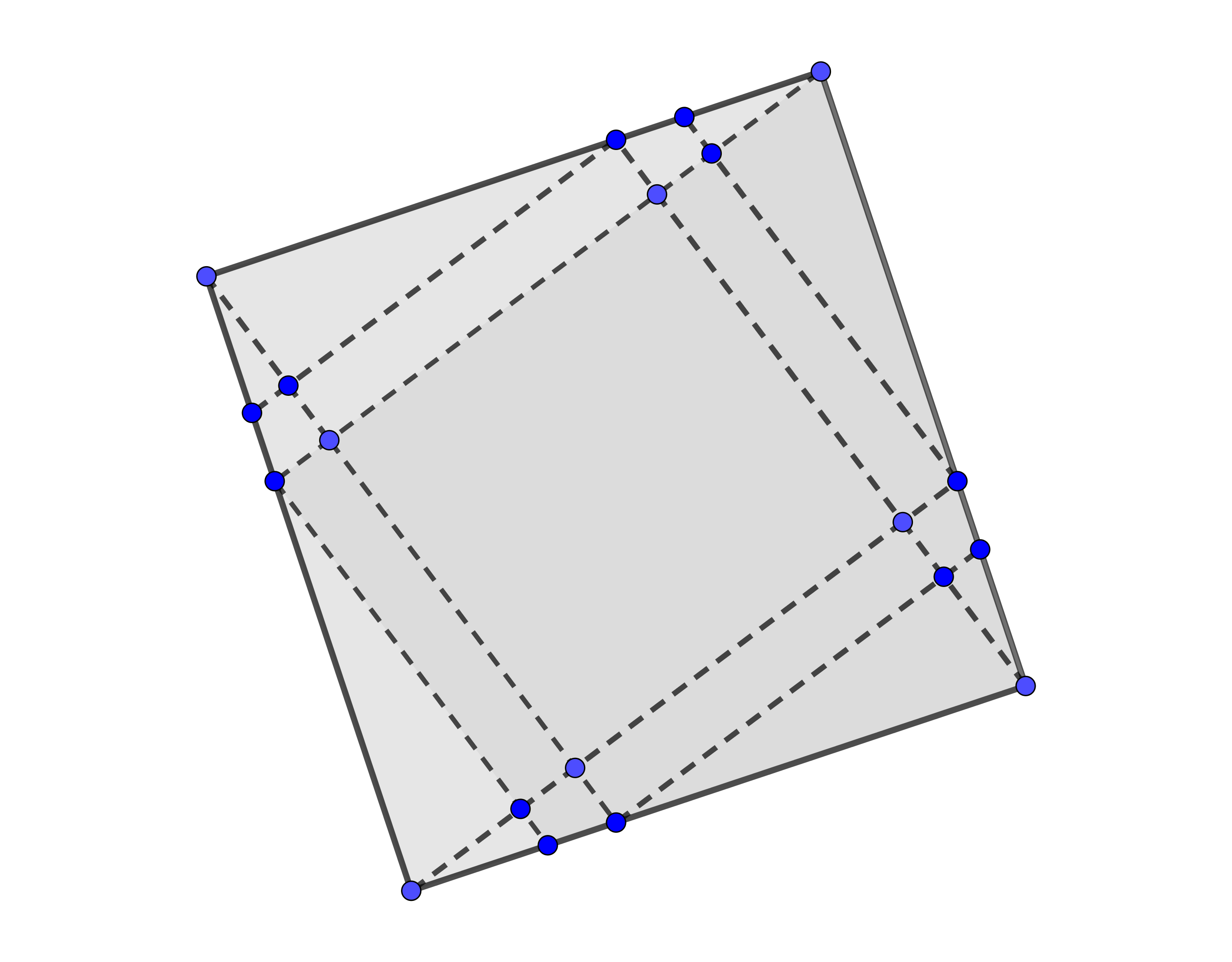 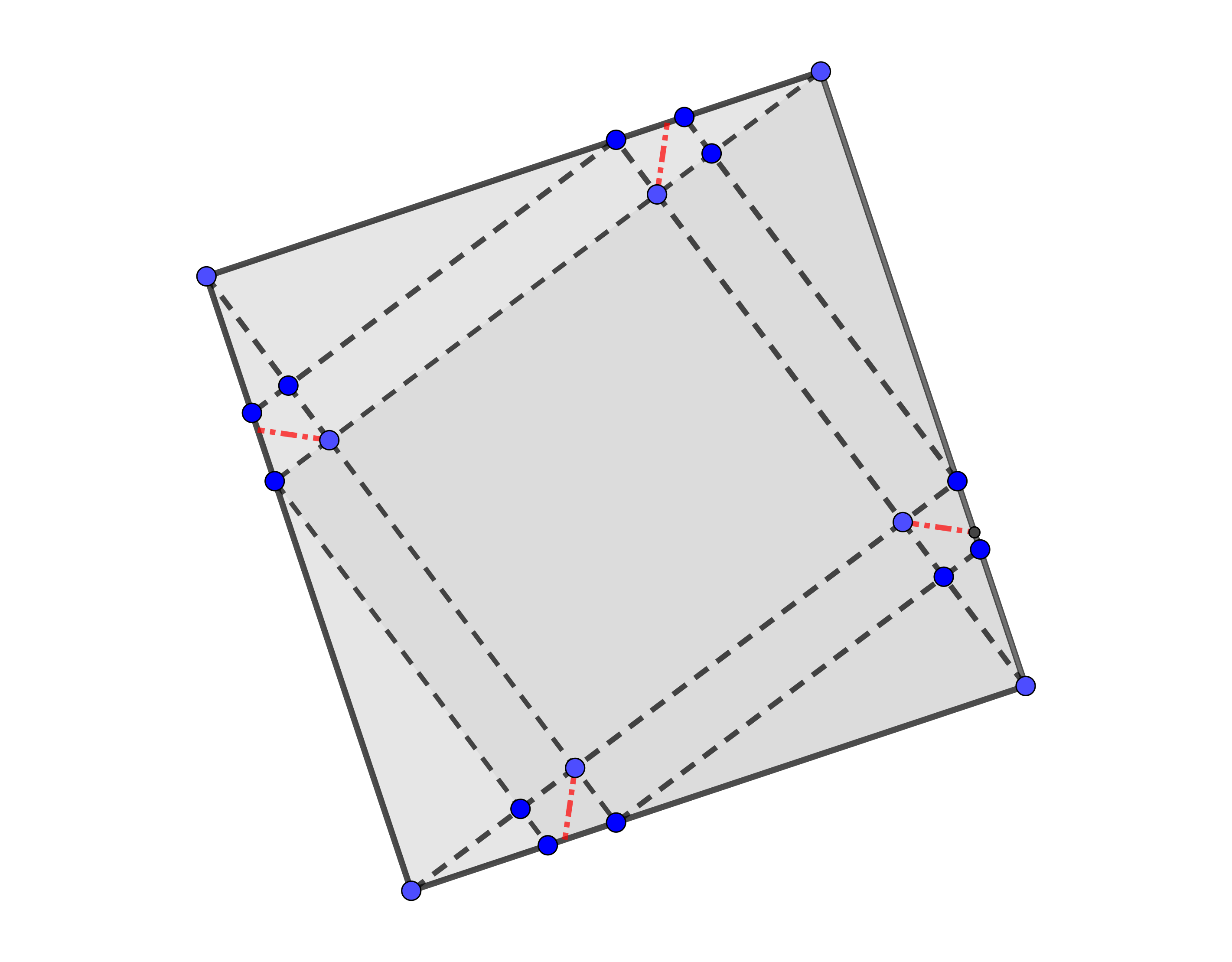 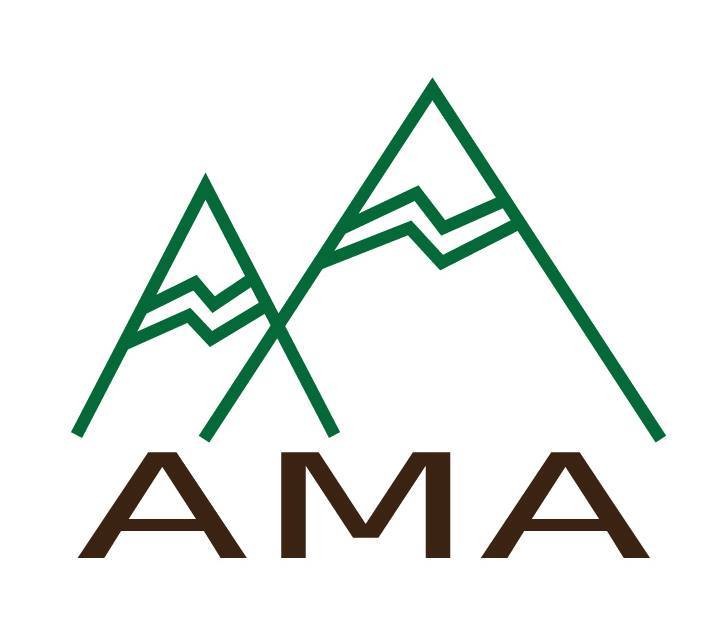